NANOMADECINA
ECOLOGIA


MEDICINA   1. SEM

MARSHALL ARCHBOLD


24/MARZO/2009
Nanomedicina
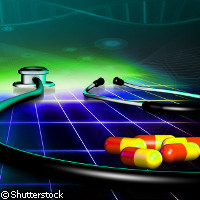 Introducción
Objetivos
1. Dar a conocer la tecno medicina.
2. Explicar el funcionamiento y la aplicación de los nanobots ala medicina.
3. La transformación de la medicina a partir del implemento de los nanobots
LOS NANOBOTS
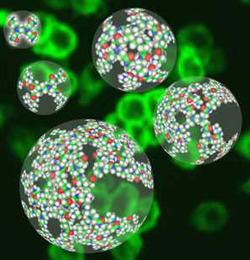 LOS NANOBOT COMO TRATAMIENTO DEL CANCER
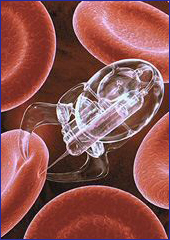 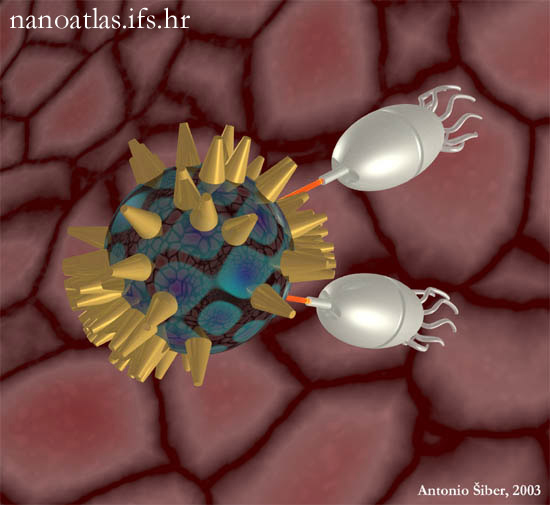 PARA ENFERMEDADES ARTERIALES
Una pantalla implantada bajo la piel y dirigida por robots del tamaño de unas motas de polvo podría ser la mejor forma de controlar el ritmo cardiaco o el colesterol.La pantalla dérmica, es todavía una idea teórica, basada en hechos, está siendo trabajada por Robert A. Freitas, Jr., un investigador del Institute for Molecular Manufacturing en Palo Alto, California.La idea viene del propio trabajo de Freitas escrito en la serie de su libros de nanomedicina ("Nanomedicine"). En estos libros, el analiza la viabilidad de varios sistemas médicos de nanorobótica. La pantalla se basa en nanorobots que no solo trabajan para presentar los datos sino en su recolección.
Conclusión
La nanomedicina propone una puerta abierta para salvar muchas vidas. Esto le da una ventaja más ala ciencia en conjunto con la medicina para cambiar radicalmente el estilo de vida y la forma de tratamiento de enfermedades, una pregunta en la que deberíamos reflexionar seria, ¿con estos avances tecnomedicos los seres humanos mantendríamos un estilo y formas de vida saludables? 
La mezcla entre la tecnología y la medicina puede ser la respuesta a muchas preguntas, pero nacerán otras preguntas como variables de las mismas y depende de nosotros mismos marcar la pauta y llevar el control.
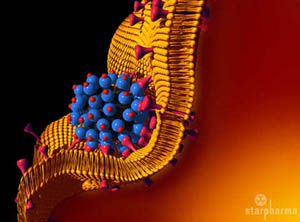 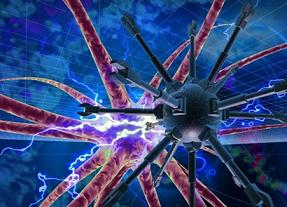 gracias